Supporting Teachers to make Overall Teacher Judgments
The Consortium for Professional Learning
The Purpose of OTJ workshops
Moderation - To deepen the quality of professional talk in order to establish shared understandings and improve teaching and learning.

To apply evidence based decision making to build
the consistency and validity of teacher judgments.

 The aspect framework will provide the context for achieving this purpose.

Participants will have support materials to assist leading professional talk and decision making about how to consider and respond to student learning.
Workshop process
Review the current context in relation to National Standards 
Use the Aspect Frameworks and their illustrations
Make an evidence-based judgment using the frameworks
Engage in professional discussion about judgments (moderation process)
Discuss key considerations when moderating
2010
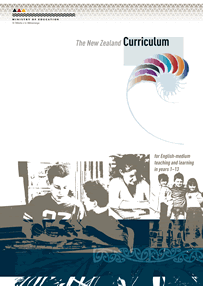 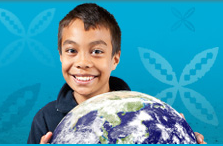 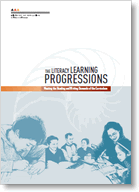 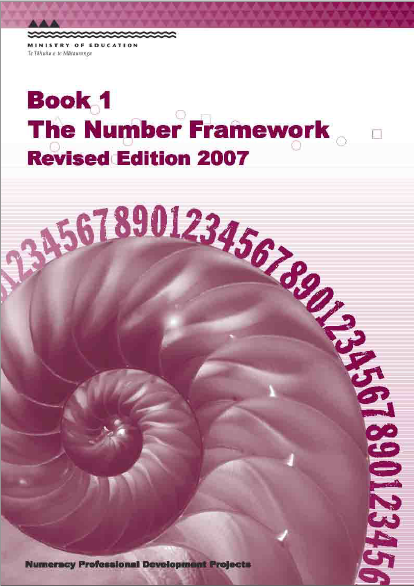 The New Zealand Curriculum
Literacy Learning Progressions & The Number Framework
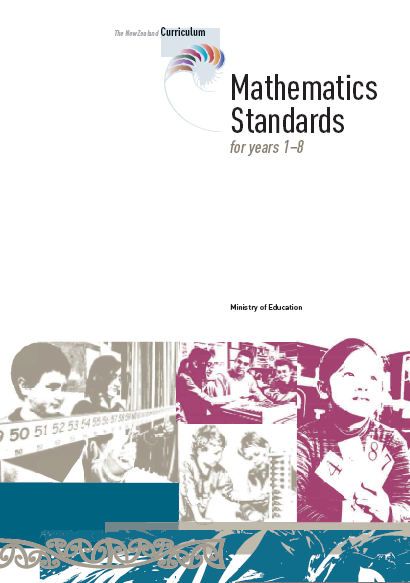 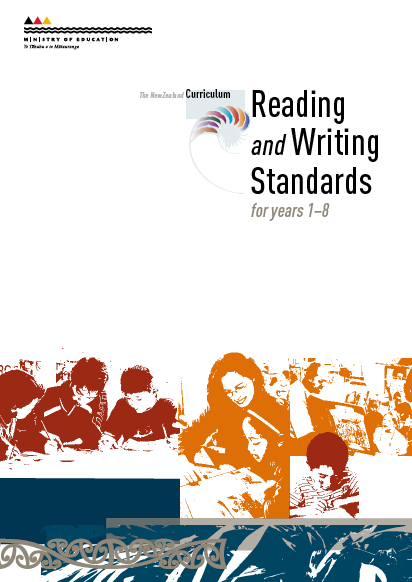 The National Standards
Current context
Curriculum = outcomes
Progression documents = indicators
Standards = signposts for progress
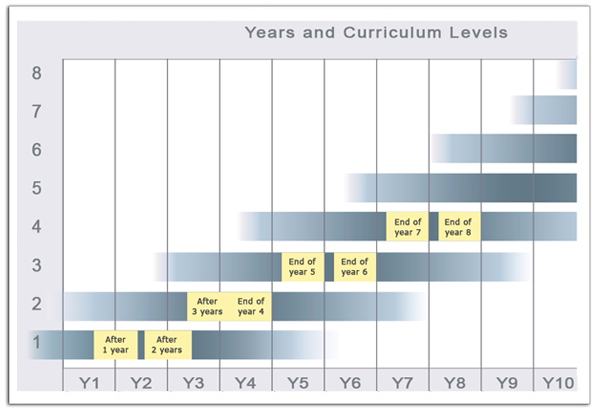 Current context
OTJs are made using multiple sources of evidence
Evidence is collected in a variety of ways -learning conversations, observations and assessment tools
OTJs are made using evidence that show application of the skills, knowledge and understandings across the curriculum
Consistency is essential to the dependability of OTJs – moderation is the process.
Monitoring and Evaluation Project
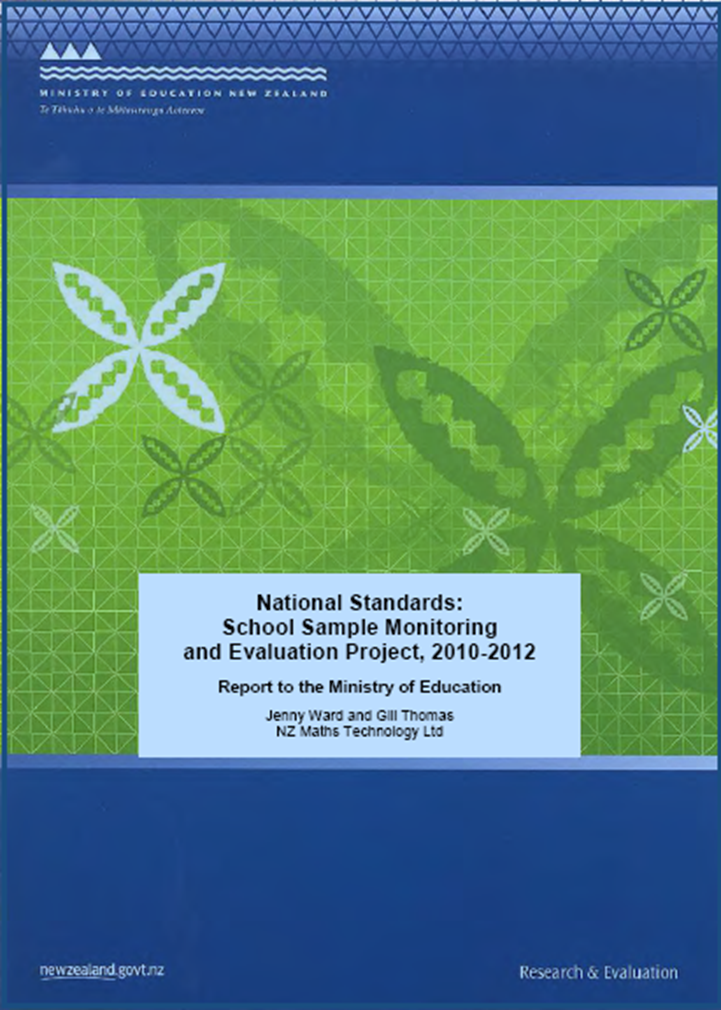 Evidence suggests that OTJs do notyet have dependability.
This does not mean that all OTJs are inaccurate. 
The inconsistency in teachers’ ratings is likely a result of the relatively broad nature of the National Standards scale.
The report indicates principals and teachers perceive a need for further support around OTJs.
Reference 2013
Monitoring and Evaluation Project
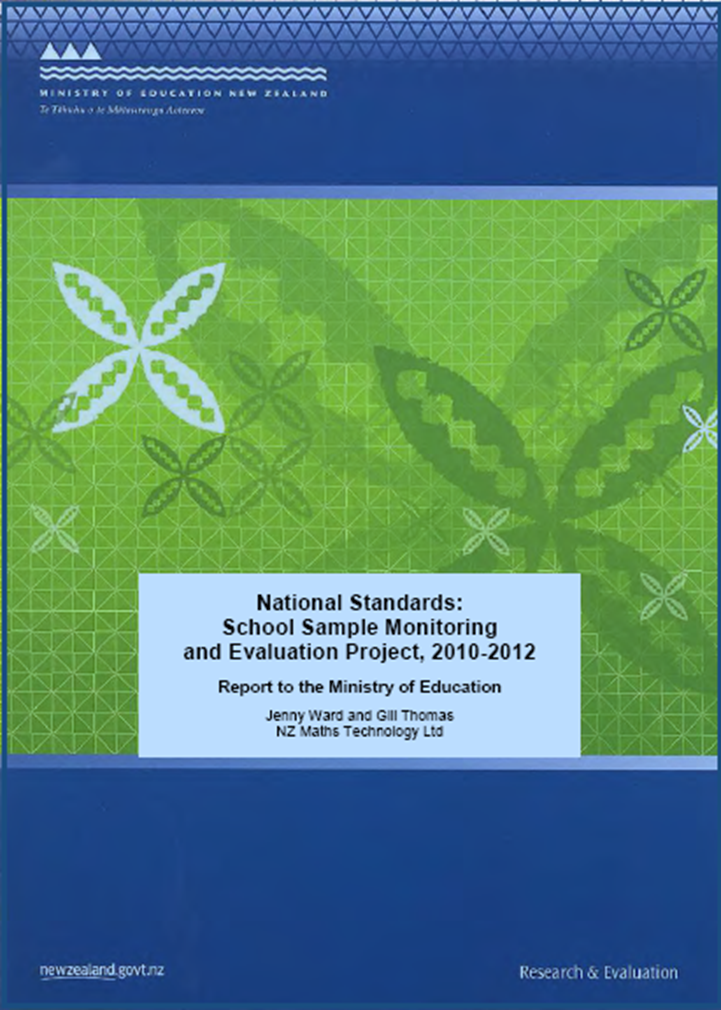 Moderation – more common in the area of writing than reading or maths.
There has been an increase in the 
    understanding of moderation as an         ‘evaluation discussion informed by     evidence of student achievement.’
No. of schools moderating effectively has increased
Reference 2013
How does your process sit against the picture we have presented 
– 2 minutes
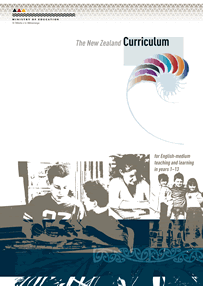 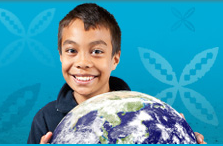 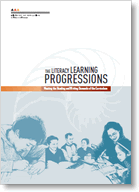 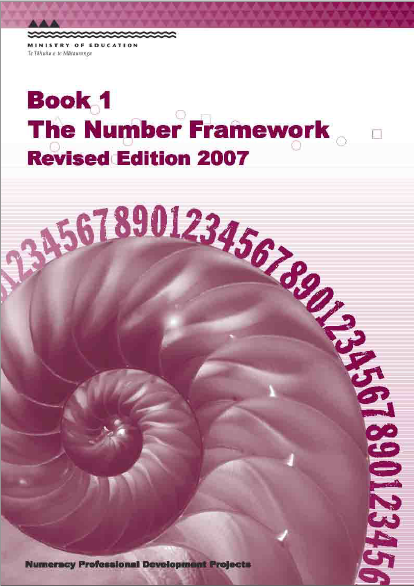 The New Zealand Curriculum
Literacy Learning Progressions & The Number Framework
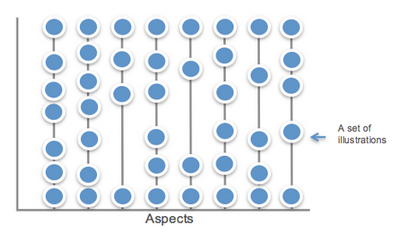 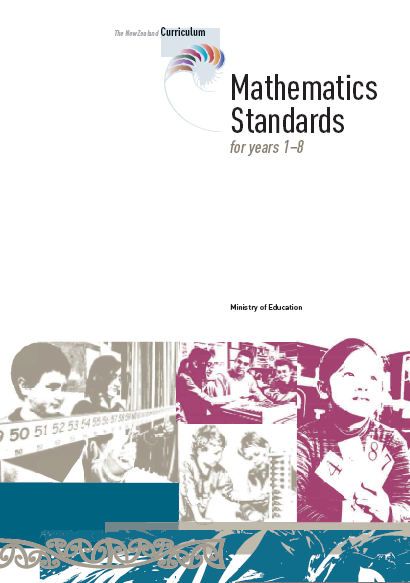 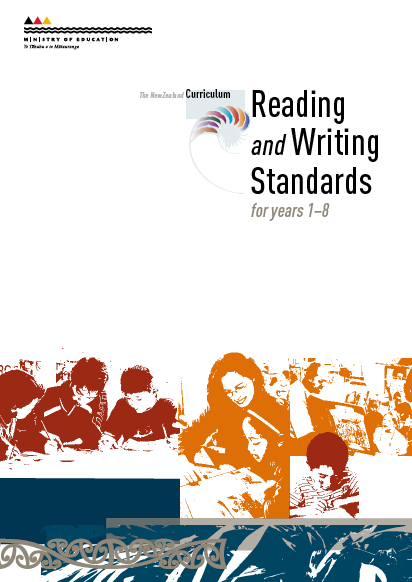 The Aspect Framework
The National Standards
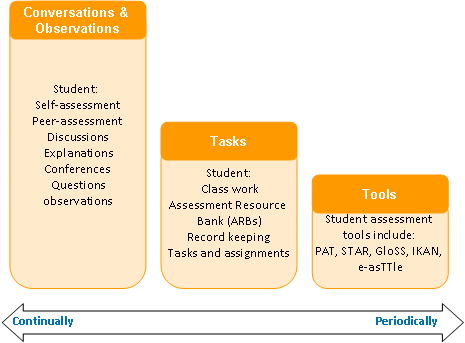 Aspect Framework
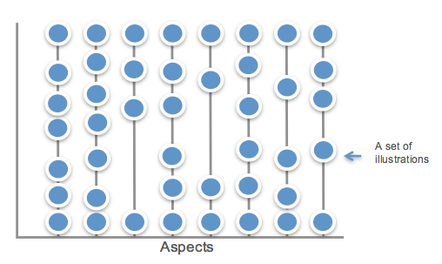 Maths framework
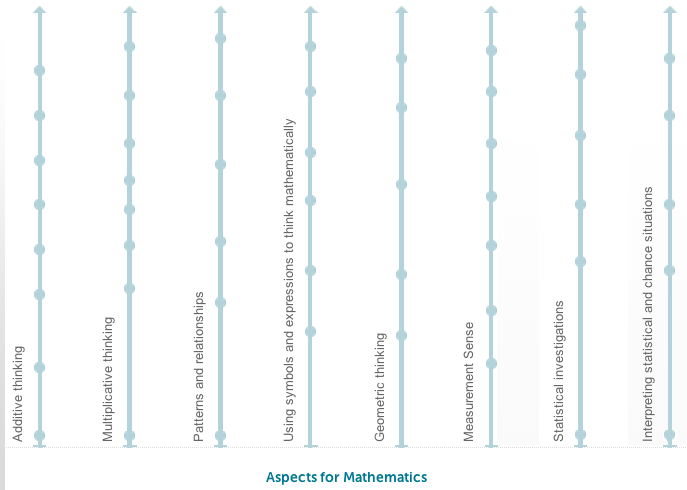 The Aspect Framework – Reading and Writing
The standards for reading and writing are constructed differently from the way the mathematics standards are. This is because they are cross-curricular competencies.
The standards for reading and writing are established by the level of literacy expertise that students need if they are to meet the reading and writing demands in all curriculum areas.
Therefore, the aspects reflect this by deliberately using illustrations from different learning areas. For example, a science report or a technology text.
Illustrations
What are the common components?
 
What is the importance of each part?
The components of an illustration
A unique title.
An annotation that highlights the key features of the student response.
The problem (for mathematics) or the text and task (reading and writing), which are the focus of the illustration. This also includes the conditions under which the task was completed, for example, independently or with support.
The student response details how and what the student did in response to the problem or task.  The response may include a work sample and or a transcript of a discussion with a teacher.
Sets of Illustrations
The observable steps of learning in each aspect are described through sets of illustrations. 

Each set has been developed to illustrate a big or important idea in the aspect progression. 

Each set describes the important features that teachers should notice and recognise about what each student knows and can do.
Activity 2
Order these illustrations to show the progression through the learning steps.

1st - Additive Thinking (white paper)

2nd - Measurement Sense (yellow paper)
Activity 2 answers – Additive thinking
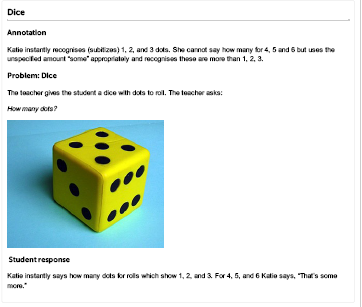 Dice
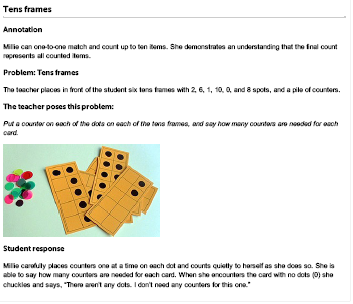 Tens frames
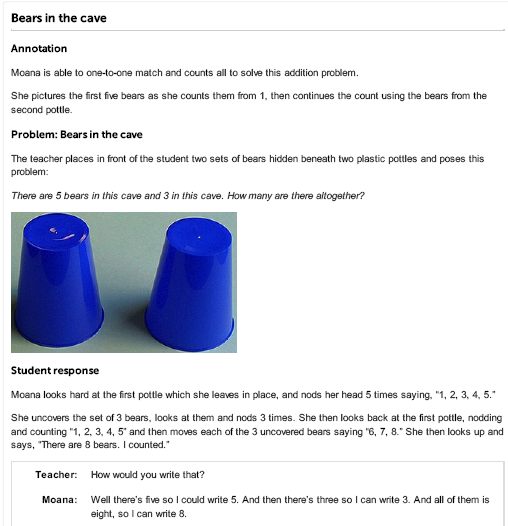 Bears in the cave
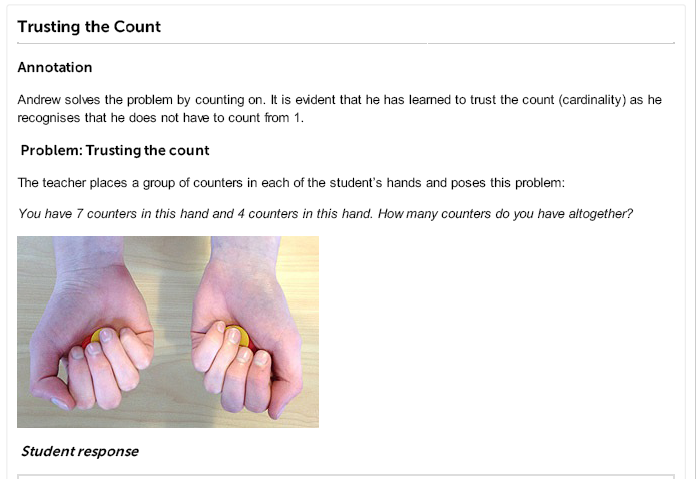 Trusting the count
Rotten plums
Getting off the bus
The meeting
Bags of wheat
Activity 2 answers – Measurement Sense
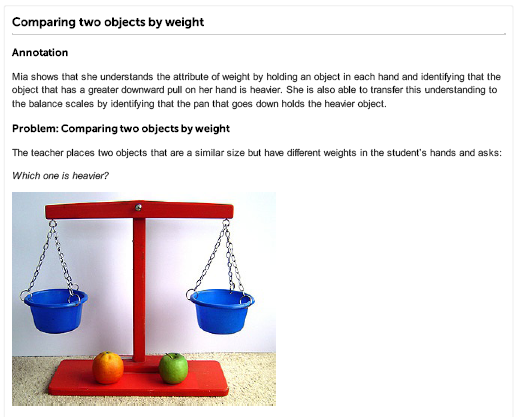 Comparing two objects by weight
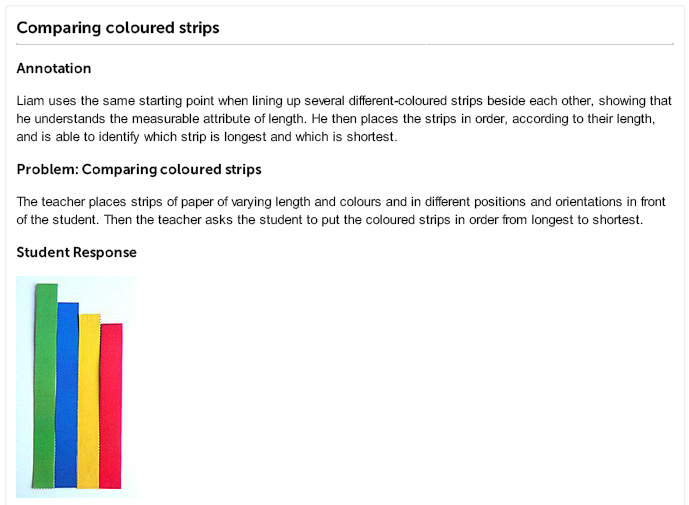 Comparing coloured strips
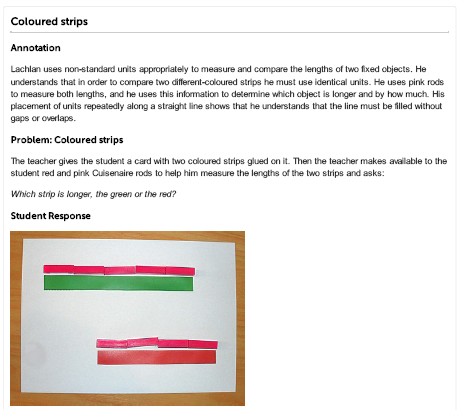 Coloured strips
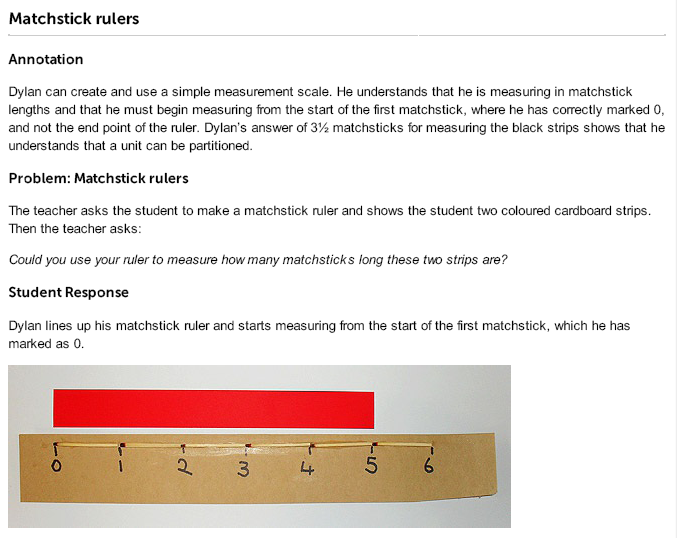 Matchstick rulers
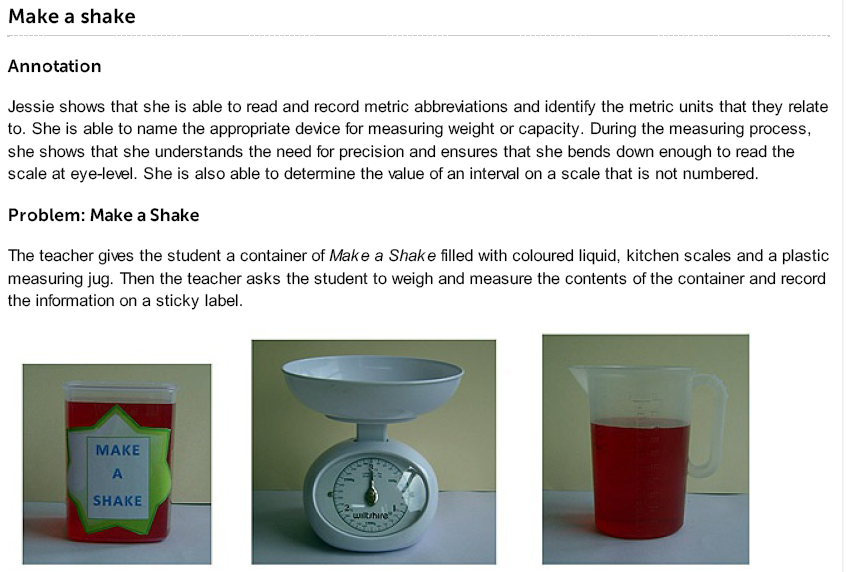 Make a shake
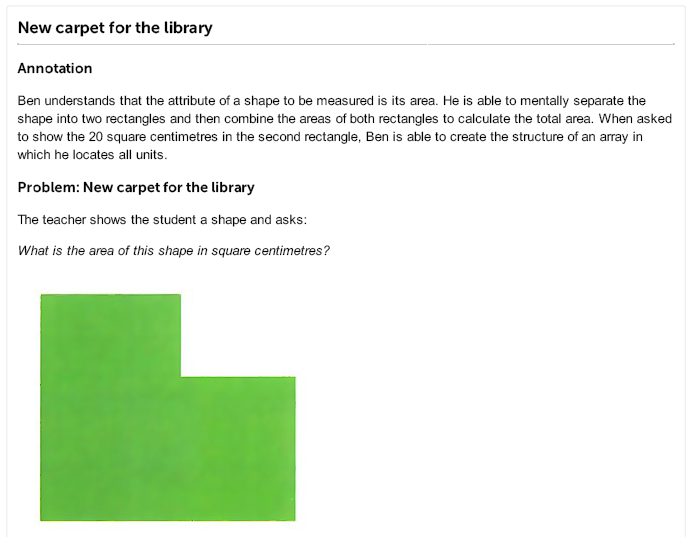 New carpet for the library
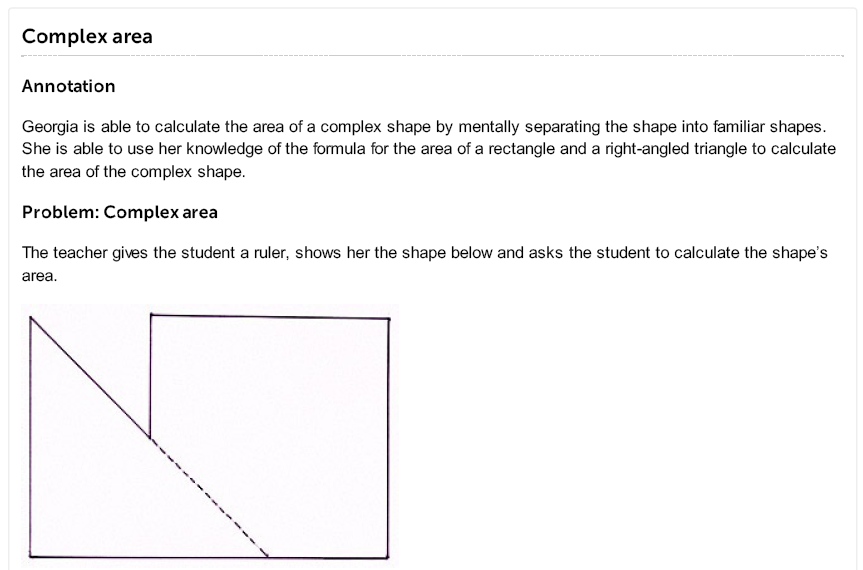 Complex area
How does an activity such as this build consistency?
Illustrations
The illustrations are NOT assessment tasks to see if students can do them. 
They should prompt questions such as:
What evidence do I have?
Is this the type of level that ______ could demonstrate?
Is this the ‘kind of way’ that ______ would solve these problems?
Is this the  ‘kind of way’ that ______ would write ideas, experiences or information
Is this the  ‘kind of way’ ______ would respond to a text
Activity 3
Purpose: 
Use the aspect framework to guide judgment making

To use professional talk as a form of moderation
Setting the scene
Judgments should be made as a result of noticing and recognising student learning in the course of a normal classroom programme. 

To provide a succinct collation of student thinking we have used a one on one interview for this workshop.

Learning context – the supermarket.
Ben
In pairs use the video evidence and teacher description to make a judgment in relation to the following two aspects: 
Additive thinking
Measurement sense

Use the concept of ‘best fit’
Use the illustrations – confirm with descriptions
Moderation is the process of sharing expectations and understanding of standards in order to improve the consistency of decisions (reaching agreement).
(TKI Assessment)

Professional talk:
Planned
Informal
Principles of moderation
Evidence-based discussions
Tolerance of different views 
Openness - viewing differences as an opportunity to learn
Willingness to adapt thinking
Use agreed reference materials
Accurate judgments will better support student learning
Multiple sources of evidence is required
Moderate your decision
Where did you place your judgment and why? 
Is there consensus?
How does your evidence relate to the set of illustrations?
What do others think and why?(even if you all scored the same)
Have we reached consensus on ‘best fit’?
Using the framework to support moderation
Moderate what?
areas teachers are finding difficult 
sample selection of students.
Students for whom making aspect decisions was difficult (gaps in evidence or where ‘best fit’ was difficult)
Planning for moderation
When/who/how:
When does moderation need to take place?
Who is involved?
Within school / across schools?
The value of the framework
Builds consistency of what to notice and recognize
Highlights gaps in learning opportunities
Gives a consistent framework within and across schools
Progress through learning steps is made visible
Ben’s recommended OTJ
Recommended 
OTJ

= End of Year 5
5
6
4
5
3
3
3
3
Role of standardised tools
Standardised test information is still an important form of evidence
For example, correlation between standardised tool and OTJ can provide a degree of confidence.
Non-correlation does not mean the recommended OTJ  is incorrect.
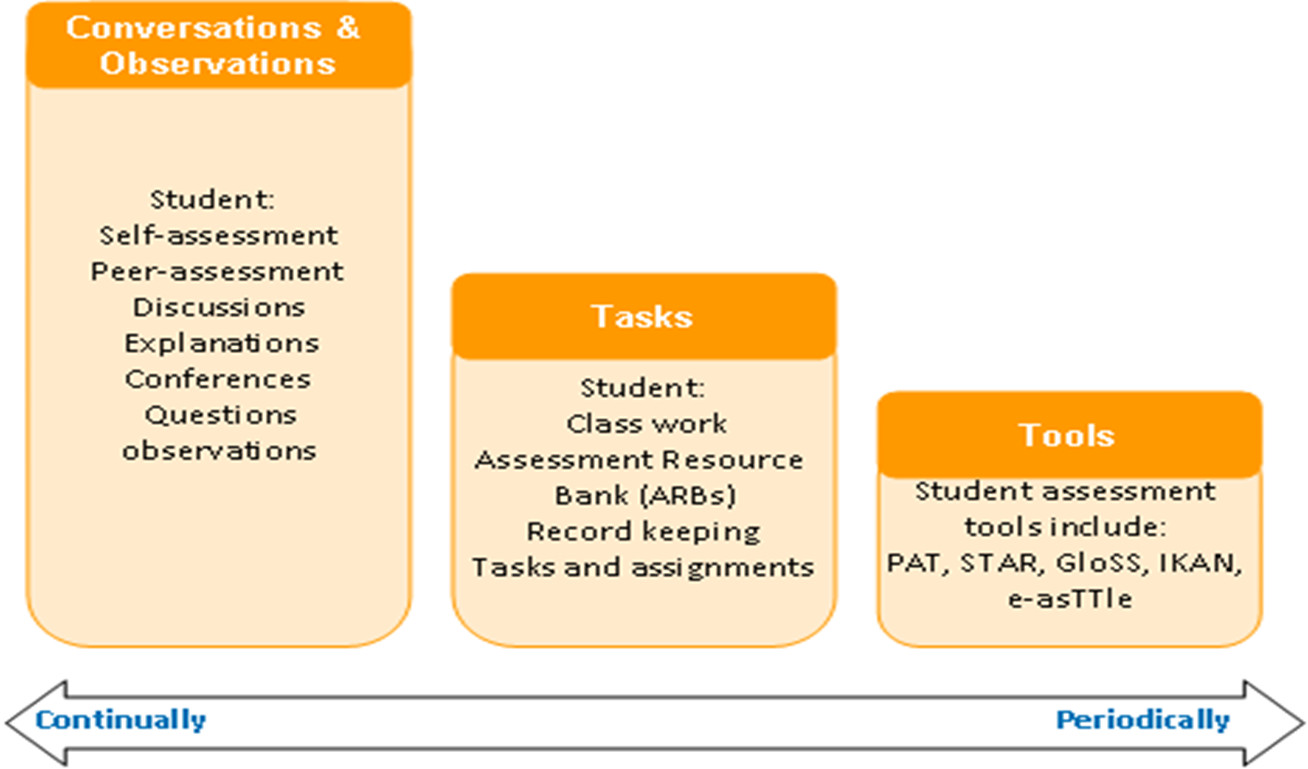 Links
The Aspects Framework 
The Mathematics aspects
Overall Teacher Judgements 
Moderation
The National Standards School Sample Monitoring and Evaluation (NSSSME) Project 
Support material from this workshop will be available on the CPL website .
Reflect and evaluate
In what ways will this workshop impact on your moderation practice in your school?

What are the next steps for Teaching and Learning in your school?